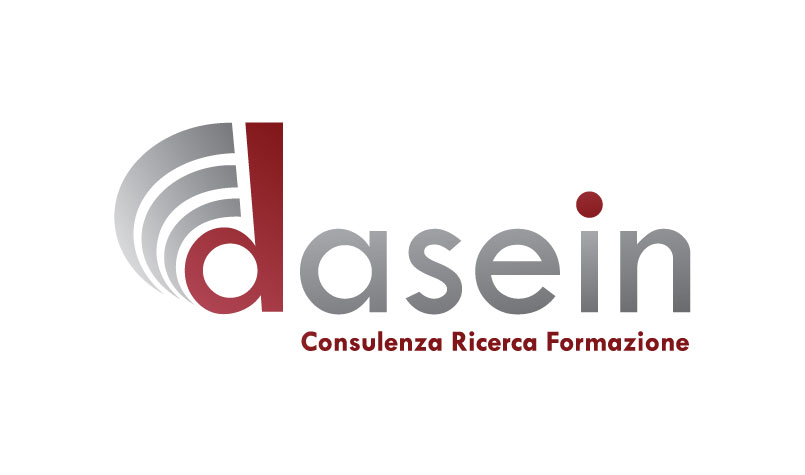 STRATEGIA, PROGRAMMAZIONE E CONTROLLO: STRUMENTI PER AFFIANCARE GLI ENTI PUBBLICI
World Plone Day  - Bologna 20 maggio 2019
1
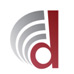 Chi siamo
DASEIN nasce a Torino nel 1987 come società operante nel campo della consulenza di direzione 

 Oggi abbiamo quattro sedi a Torino, Milano, Arenzano (GE) e Oristano e stiamo ampliando il nostro mercato in Veneto, Toscana ed Emilia-Romagna 

 Forniamo assistenza consulenziale e formativa a più di 800 Enti (Enti Locali, Consorzi e Aziende di Servizi Pubblici, Società partecipate)
2
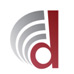 Obiettivo
Fornire agli Enti Locali uno strumento che, rispondendo agli obblighi di Legge, consenta un monitoraggio sulla performance generale dell’Ente, in coerenza con gli obiettivi strategici della Amministrazione e le azioni conseguenti da parte della struttura tecnica
3
CICLO DI GESTIONE DELLA PROGRAMMAZIONE
4. CONSEGUENZE DELLA VALUTAZIONE e RENDICONTAZIONE
1. PIANIFICAZIONE
fasi
3. MISURAZIONE e VALUTAZIONE
2. MONITORAGGIO
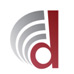 Programmazione & Controllo negli EELL
I documenti della programmazione 
finanziaria:		 Bilancio Triennale 
strategica/operativa:  Documento Unico di Programmazione 
esecutiva:		 PEG finanziario / PEG Gestionale / Piano degli Obiettivi	


I documenti del controllo
Piano delle Performance (trasparenza e valutazione)
Controllo di Gestione
Controllo strategico
5
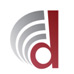 Programmazione & Controllo negli EELL
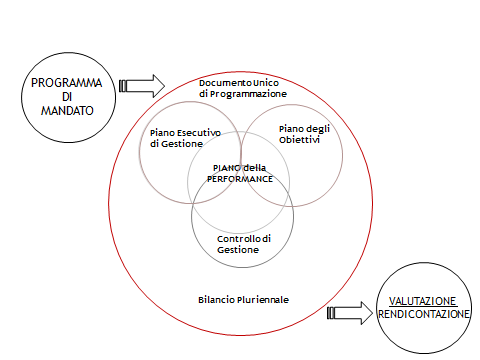 6
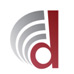 Il gestionale
7
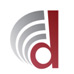 Must
Unica piattaforma per la gestione di tutto il ciclo di programmazione e controllo:
Documento Unico di Programmazione, Piano esecutivo di Gestione, Piano delle Performance, Controllo di Gestione  e Valutazione degli Apicali

Flessibilità per accontentare target diversi

Interfaccia semplice 

Dialogo con tutti gli applicativi contabili utilizzati da EELL
8
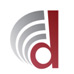 Tutto sotto controllo
9
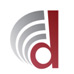 Gli elementi di raccordo
La programmazione strategica	
	Bilancio di Mandato

I fattori produttivi della  programmazione operativa		
Organizzazione (Apicali  e collaboratori)
Bilancio (con visione pluriennale)

Il controllo
Indici e Indicatori di risultato (su attività e/o obiettivi) da modello pre-caricato)
10
La programmazione strategica
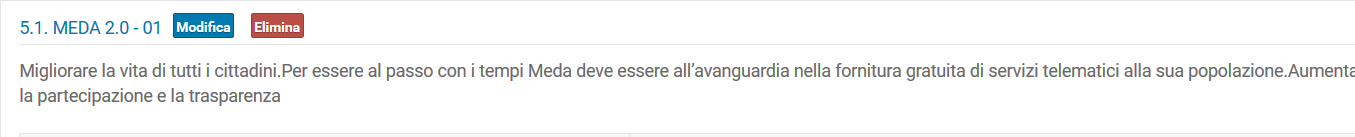 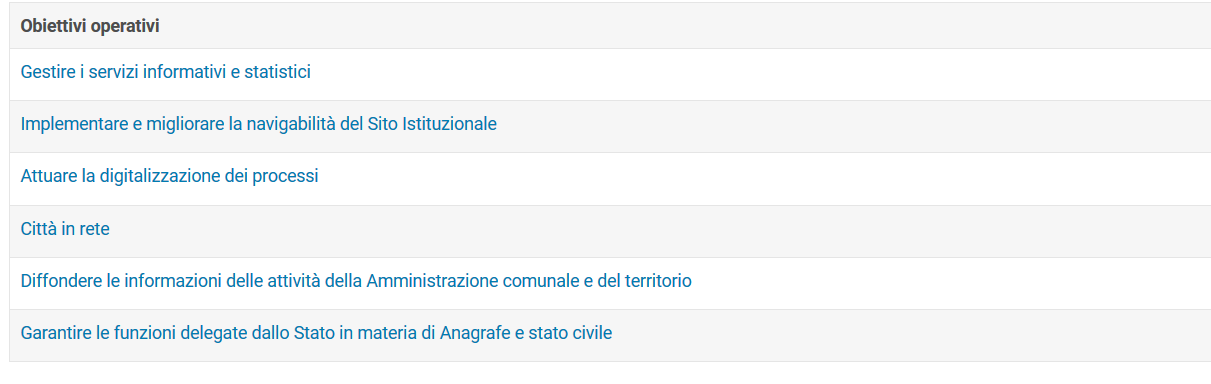 11
La programmazione operativa
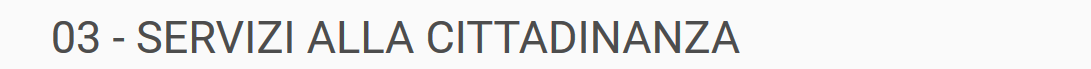 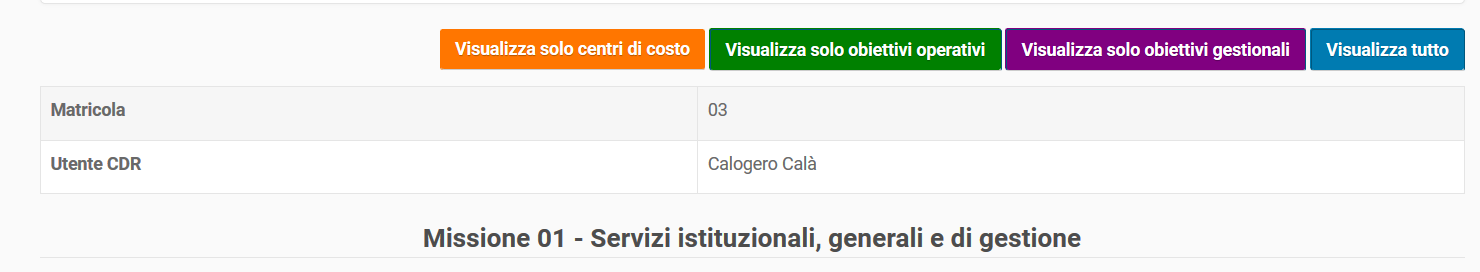 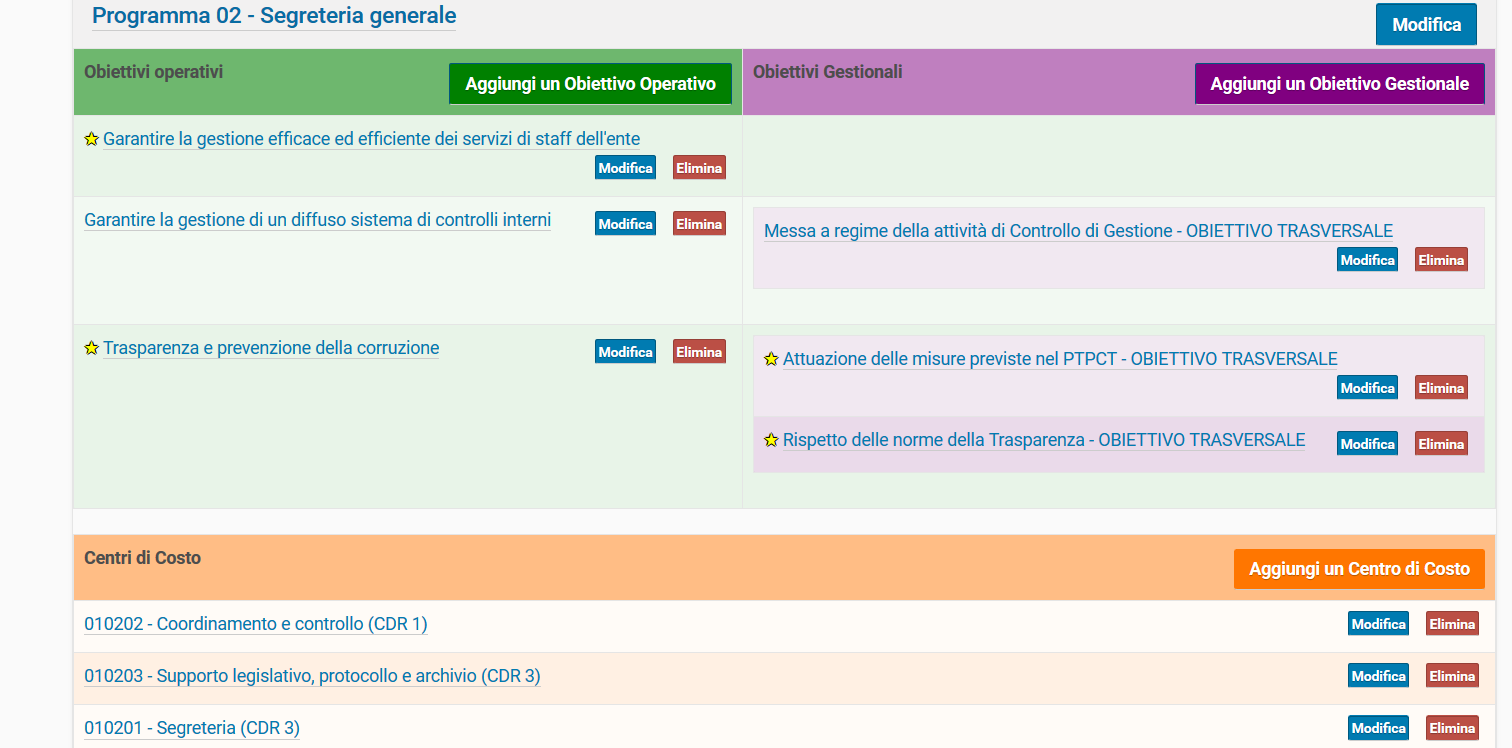 Collegamento tra 

Organizzazione (Apicali)

Bilancio (Missioni e Programmi)

Obiettivi Gestionali

Controllo di gestione (Centri di Costo)
12
I Fattori produttivi
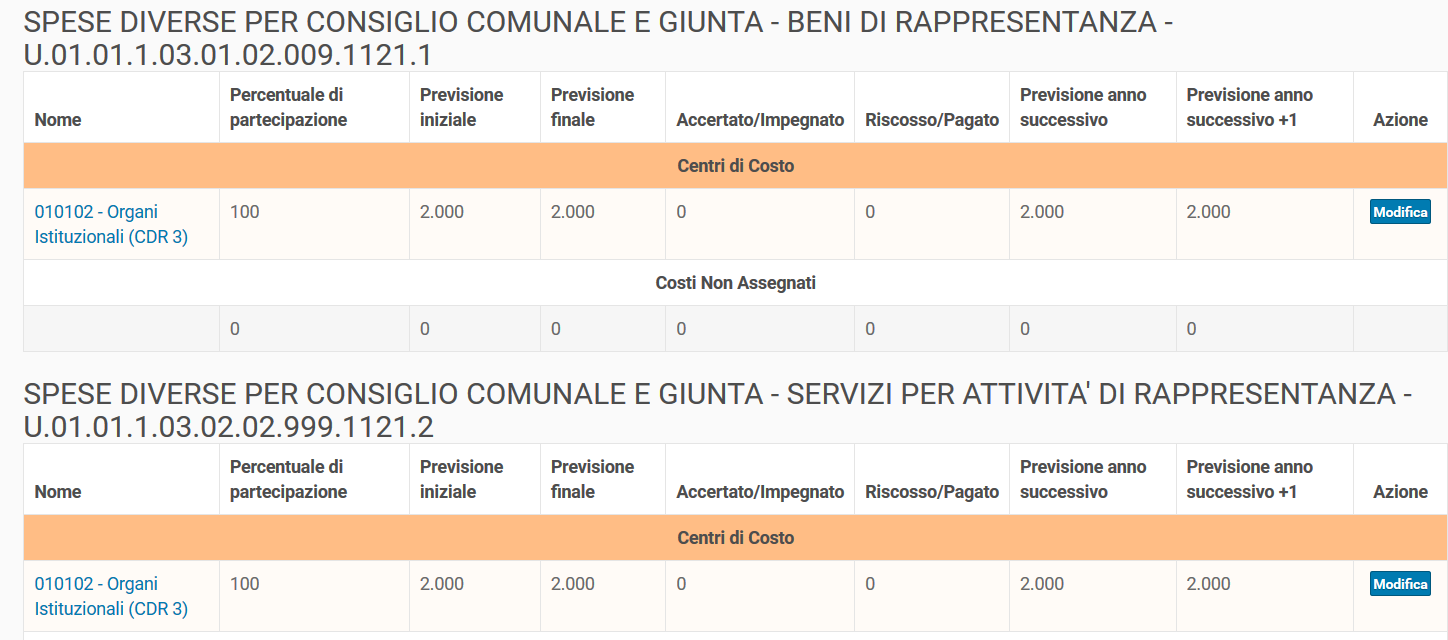 Bilancio
Spese
Entrate
Importazioni dati da 
qualsiasi gestionale
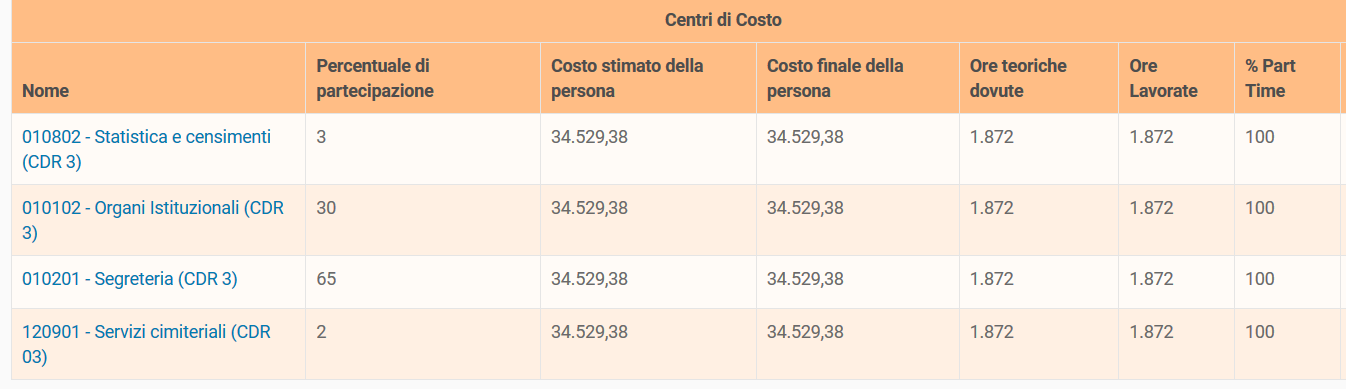 Personale
Tempo
Costi
13
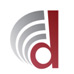 Il Controllo – Indici e Indicatori
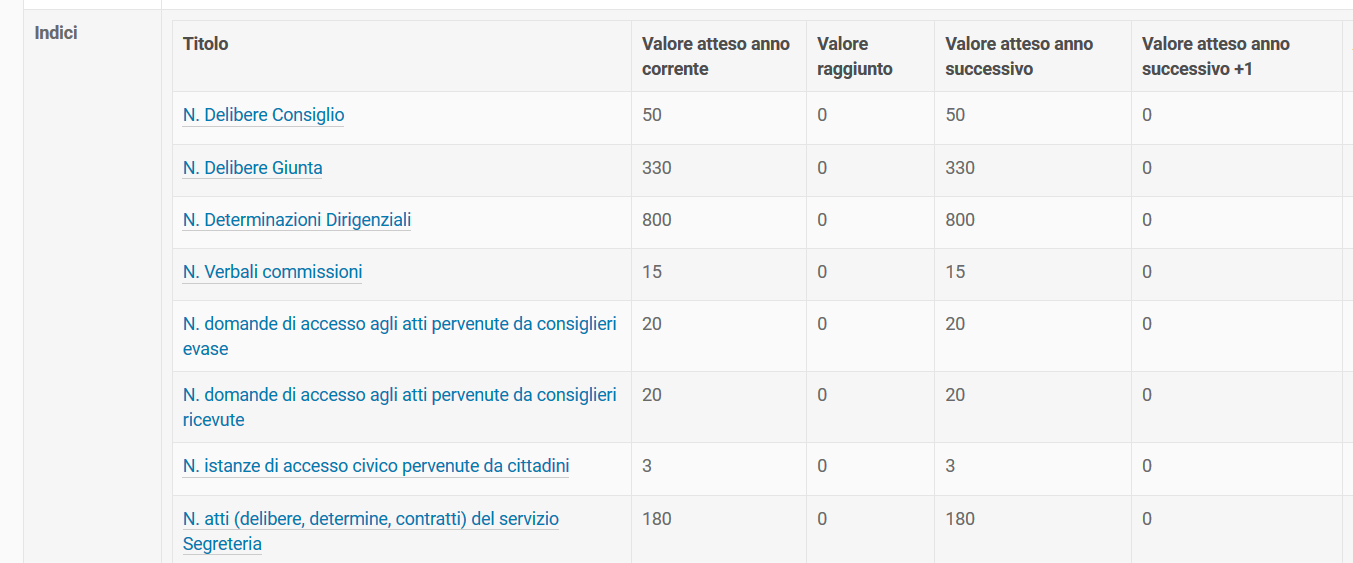 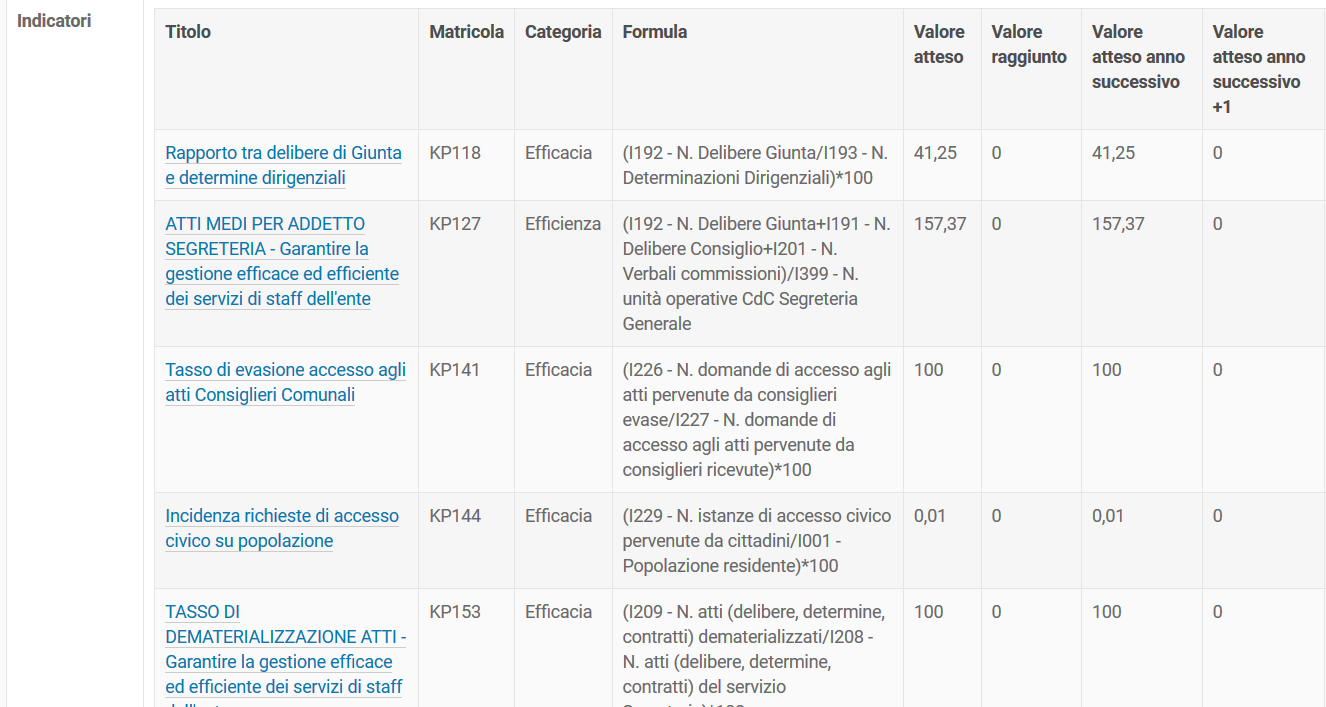 Modelli precaricati
1.800 INDICI
1.340 INDICATORI
14
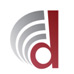 Personalizzare il Controllo
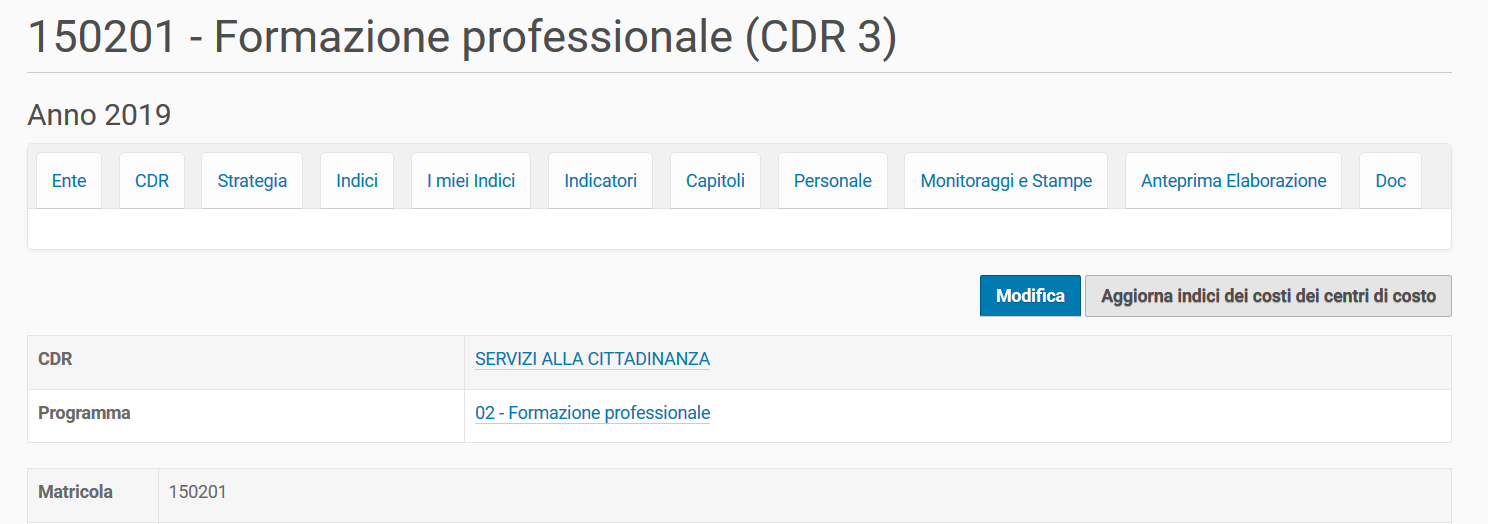 Selezionare Indici Indicatori
nei Centri di Costo
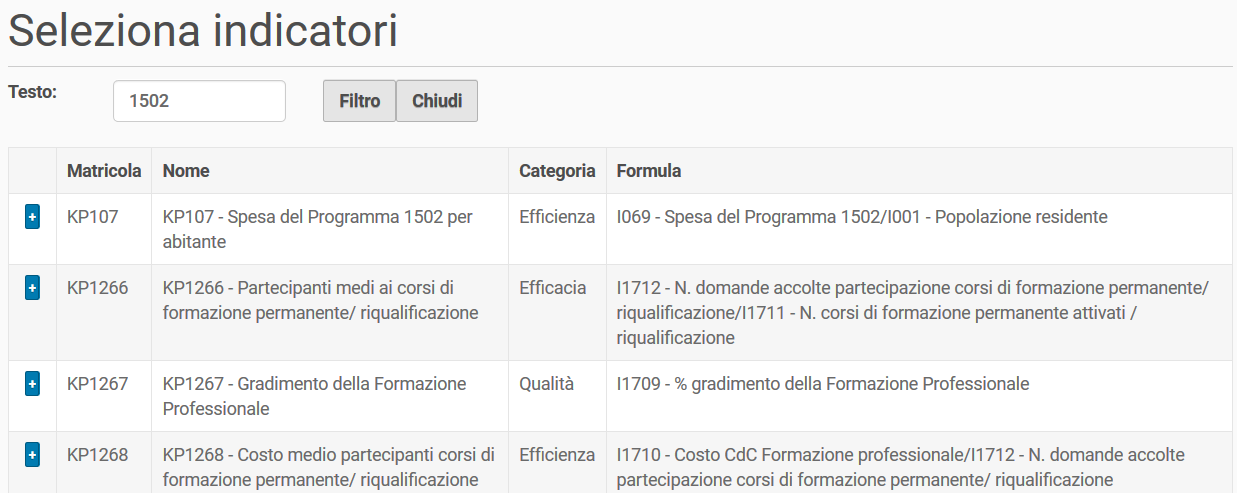 15
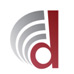 Personalizzare il Controllo
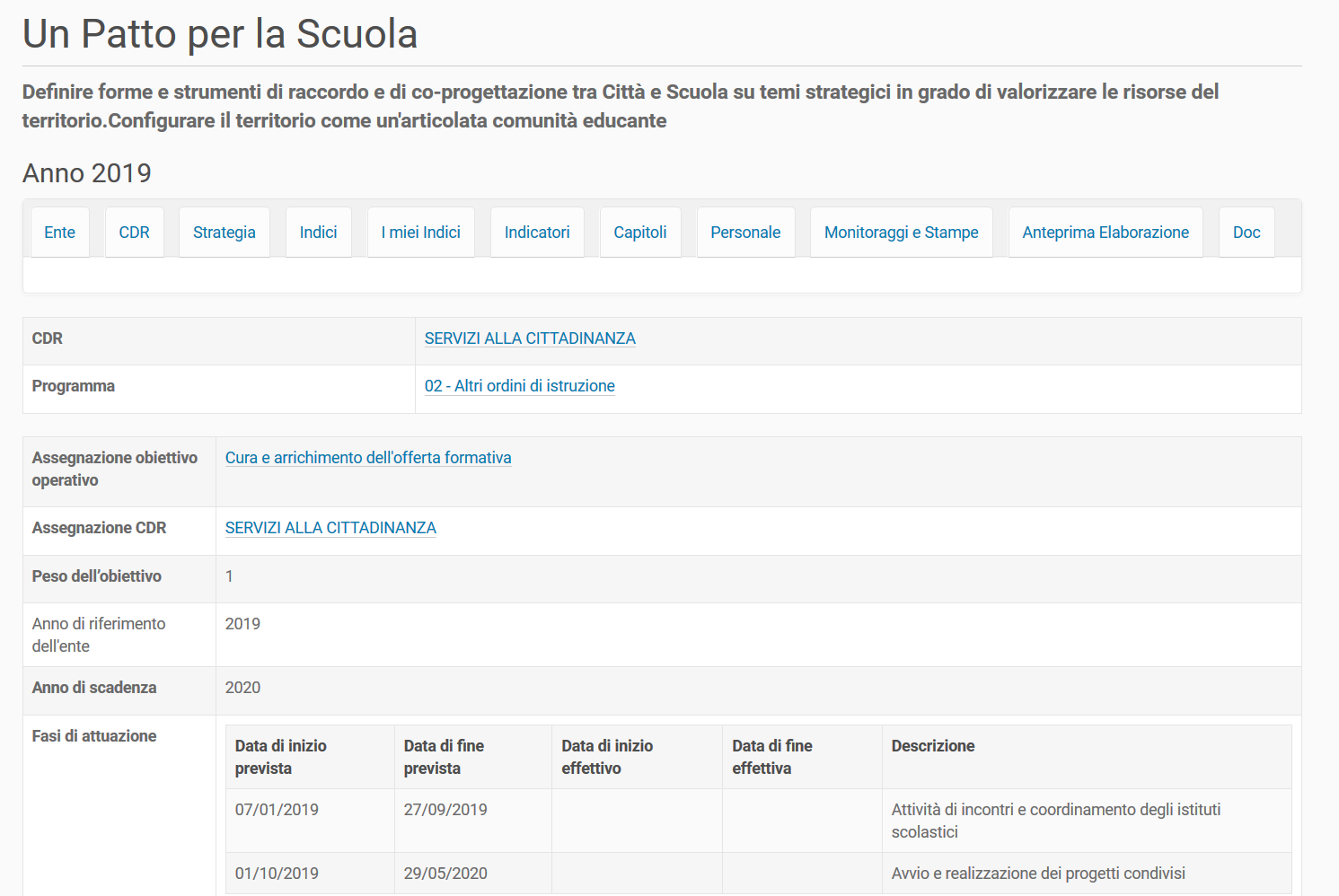 Selezionare Indici Indicatori
negli Obiettivi
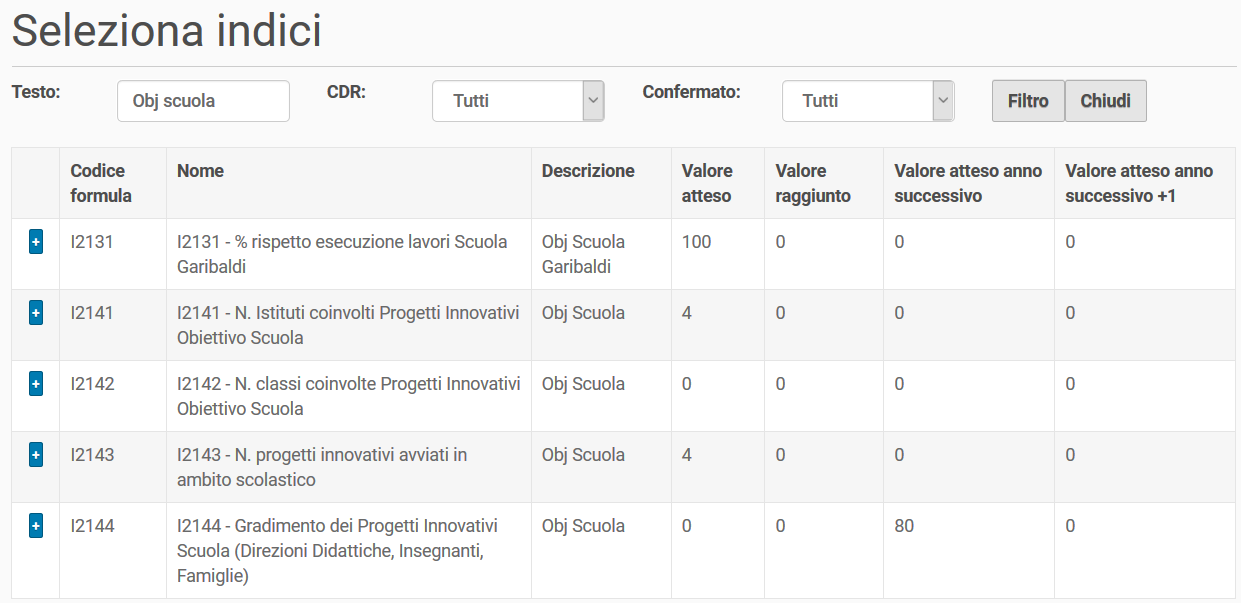 16
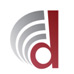 Un unico prodotto ma ….
Diverse modalità di utilizzo secondo le peculiarità degli Enti

Piano delle Performance “Light “: set minimo i indicatori di risultato e Piano degli   Obiettivi

Piano delle Performance “Basic” : indicatori di risultato più dettagliati e Piano degli Obiettivi

Piano delle Performance: indici e indicatori di risultato collegati ai Centri di Costo, Peg e Obiettivi  gestionali

Ciclo completo della Programmazione e Controllo : dal Documento Unico di Programmazione al Controllo di Gestione
17
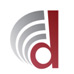 I report
18
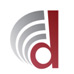 Piano delle Performance «Base»
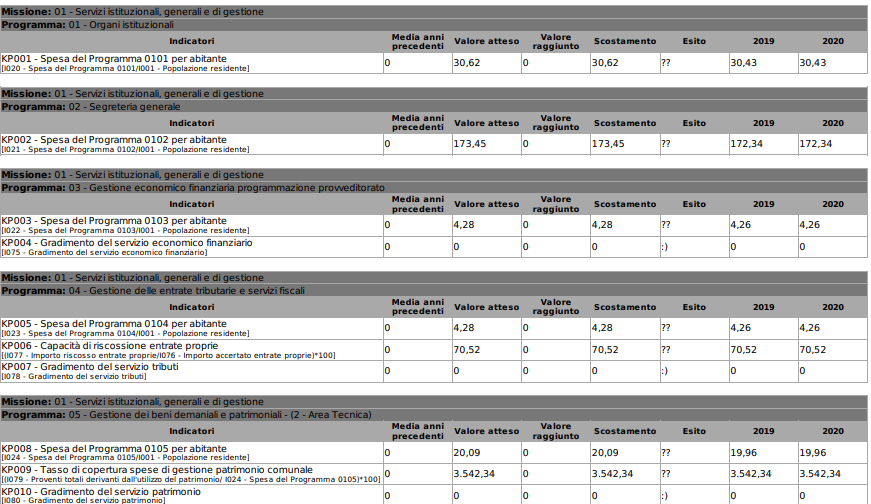 19
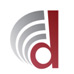 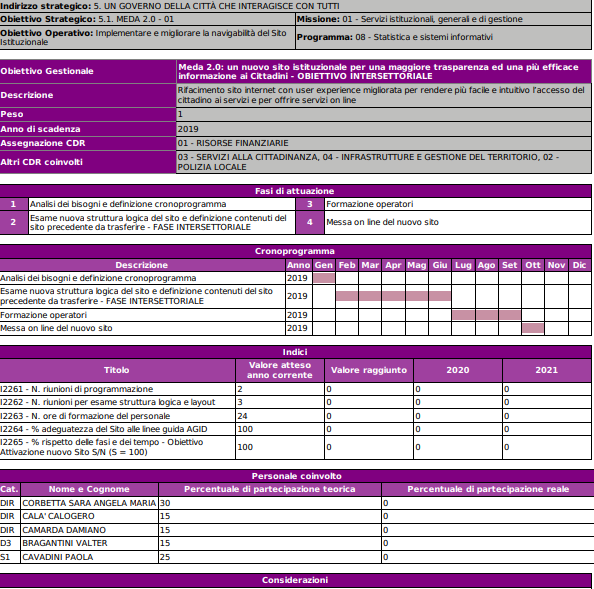 Il Piano delle Performance - Obiettivi
Fasi
Cronoprogramma atteso/raggiunto
Indici e Indicatori  di risultato
Dato storico + Proiezione Triennale
Personale
20
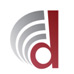 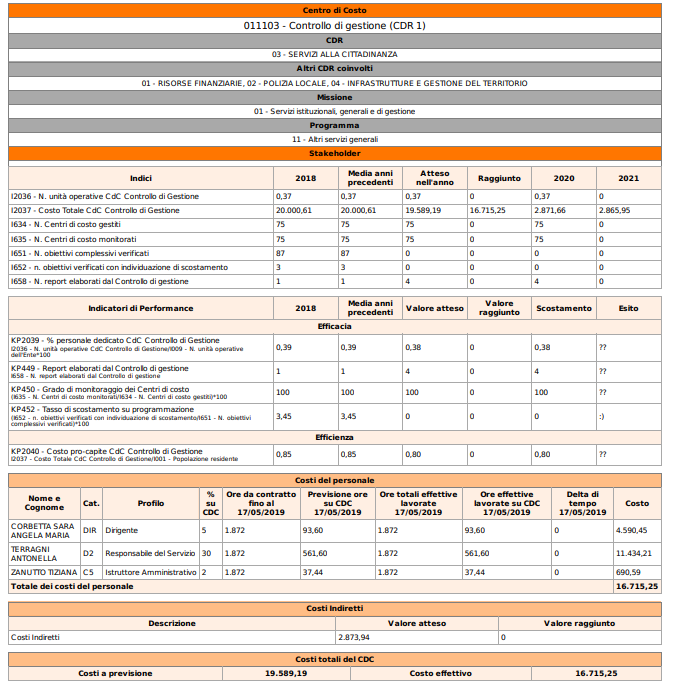 Il Controllo di Gestione
Centri di Costo
Costo del Centro di costo
Indici e Indicatori extra-contabili
Dato storico + Proiezione Triennale
Costo del Personale assegnato al CdC
Costo Diretti/Indiretti
21
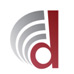 Monitoraggi e valutazione dei risultati
Concludere il Ciclo di Gestione delle Performance
22
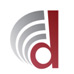 Installazioni attive
Avvio della distribuzione di 					I° Semestre 2017

Maggio 2019:

63 enti gestiti

da Comune di Muros 860 abitanti a Comune di Savona 60.382 abitanti
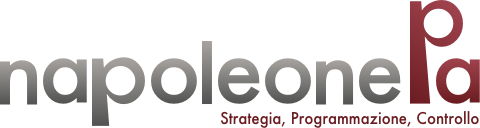 23
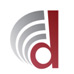 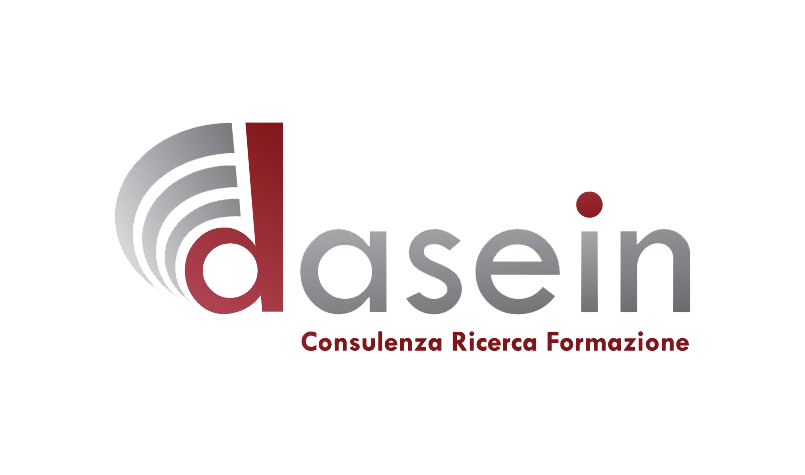 DASEIN s.r.l. Lungo Dora Colletta, 81 - 10153 TORINO, Tel. 011 / 240.42.11 - fax 011 / 240.42.35
Sedi Operative: Torino - Milano - Arenzano (GE) – Oristano

www.dasein.it	info@dasein.it
24